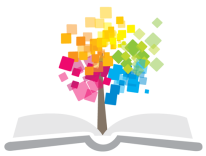 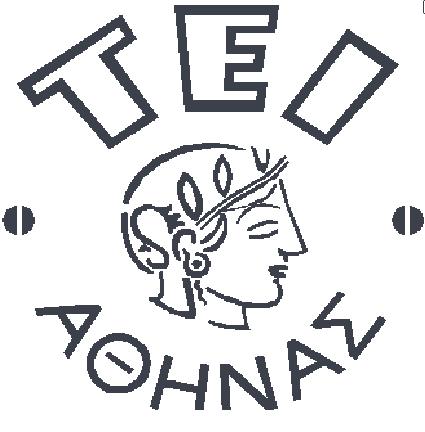 Ανοικτά Ακαδημαϊκά Μαθήματα στο ΤΕΙ Αθήνας
Αιματολογία ΙΙΙ (Θ)
Ενότητα 6: Οξεία Λεμφοβλαστική Λευχαιμία
Αναστάσιος Κριεμπάρδης
Τμήμα Ιατρικών εργαστηρίων
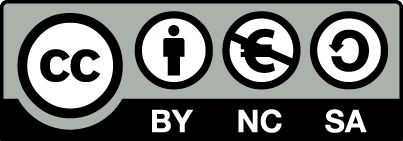 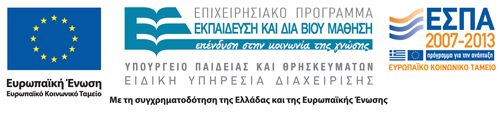 Στοιχεία - Κλειδιά
Ετερογενής ομάδα νεοπλασμάτων.
Πρόδρομο κύτταρο της λεμφικής σειράς.
Παιδική ηλικία <14 έτη.
Αναιμία, θρομβοπενία, λεμφοβλάστες 90%.
Λευκοκυττάρωση ή όχι.
Κυτταροβρίθεια μυελού από λεμφοβλάστες.
Ανοσοφαινότυπος απαραίτητος.
1
Επιδημιολογία - Αιτιολογία
Σπάνιο νόσημα.
Άγνωστη αιτιολογία.
Ιονίζουσα ακτινοβολία.
Σύνδρομα αδυναμίας επιδιόρθωσης DNA.
1.5 περιπτώσεις / 100.000.
1.5:1 άρρεν προς θήλυ.
2
Μοριακή παθογένεια 1/2
60% των ενηλίκων κυτταρογενετικές ανωμαλίες.
Υψηλότερο το ποσοστό στα παιδιά.
25% των ενηλίκων φέρουν το χρωμόσωμα Ph.
Εκφράζουν την πρωτεΐνη bcr-abl (εύρημα της ΧΜΛ).
ΧΜΛ πρωτεΐνη p210bcr-abl.
ΟΛΛ πρωτεΐνη p190bcr-abl.
3
Μοριακή παθογένεια 2/2
Τροποποίηση της έκφρασης ή/και της δράσης διαφ’ορων μεταγραφικών παραγόντων.
Χρωμοσωμικές μεταθέσεις.
Δημιουργία χιμαιρικών μεταγραφικών παραγόντων (υβριδικές πρωτεΐνες με τροποποιημένη δράση).
Απορρύθμιση της έκφρασης μεταγραφικών παραγόντων (χωρίς γονιδιακές μεταβολές).
4
Ταξινόμηση
5
Κλινικά ευρήματα
Πυρετός.
Εστία ή ίχι λοίμωξης.
Αιμορραγικές εκδηλώσεις.
Αναιμία ή παγκυτταροπενία.
Οστικά άλγη ή αρθραλγίες.
Τ-ΟΛΛ, μάζα στο μεσοθωράκιο (βήχας, δύσπνοια), πλευρίτιδα ή ενδοκαρδίτιδα.
50% λεμφαδενοπάθεια, σπληνομεγαλία, ηπατομεγαλία.
Ευαισθησία στην πίεση του στέρνου.
6
Εργαστηριακά ευρήματαγενική αίματος
60% λευκοκυττάρωση (λεμφοβλάστες).
Ελαττωμένα ή/και ΦΤ WBCs.
15% υπερλευκοκυττάρωση (>100.000/μl), Τ-ΟΛΛ.
Στο περιφερικό αίμα λεμφοβλάστες.
10% αλευχαιμικές περιπτώσεις.
Σοβαρή ουδετεροπενία.
Θρομβοπενία.
Αναιμία.
7
Λεμφοβλάστες  L1, L2, L3
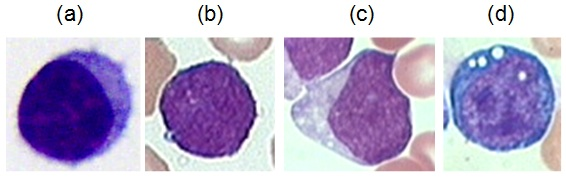 Morphological variability associated to the blast cells according to the FAB classification: (a) healthy lymphocytes cell from non-ALL patients, (b-d) lymphoblasts from ALL patients where (b), (c) and (d) are L1, L2 and L3 respectively.
8
Λεμφοβλάστες
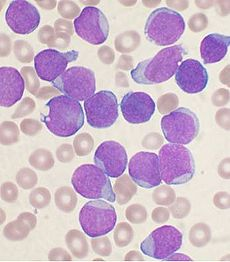 9
Λεμφοβλάστες L1ΟΛΛ παιδιών
Μικροί.
Ομοιόμορφοι.
Ελάχιστο κυτταρόπλασμα.
Στρογγυλό πυρήνα.
Μικρό ασαφές πυρήνιο.
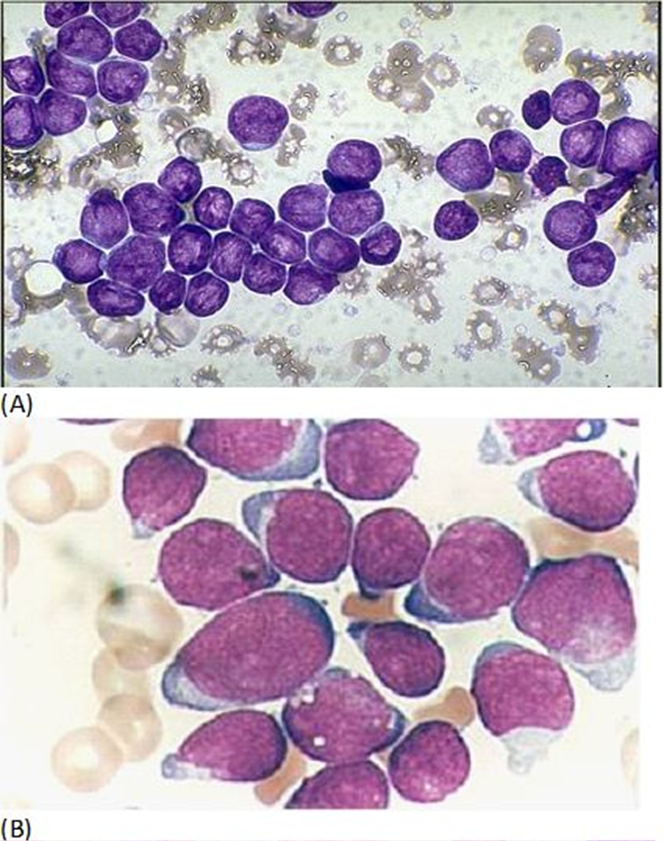 10
Λεμφοβλάστες L2OΛΛ ενηλίκων
Μεγάλο μέγεθος.
Μορφολογική ετερογένεια, ακανόνιστο σχήμα.
Αρκετό κυτταρόπλασμα.
Ανώμαλο πυρήνα με αναδιπλώσεις.
Ένα ή περισσότερα πυρήνια.
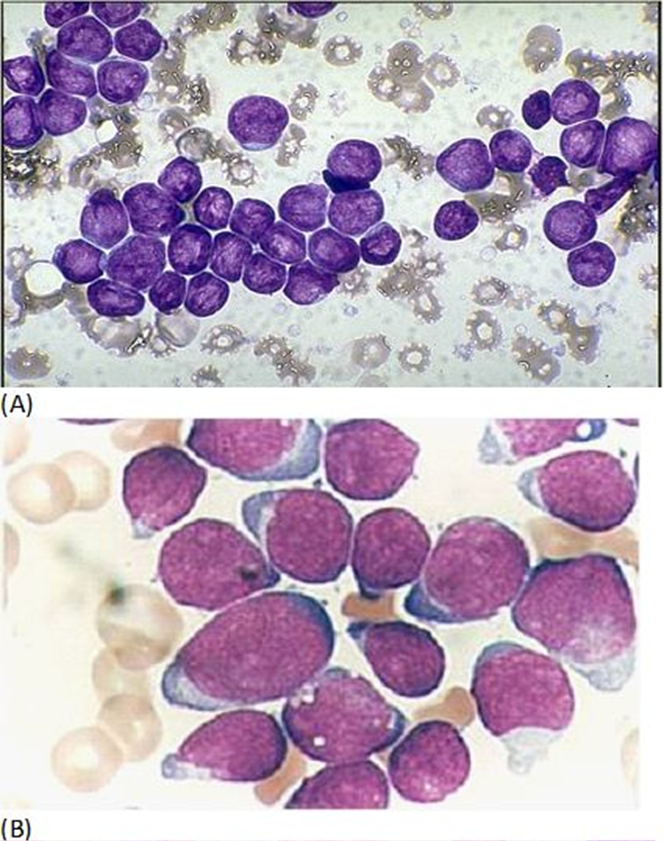 11
Λεμφοβλάστες L3 Β-ΟΛΛ τύπου Burkitt
Ομοιόμορφοι, μεγάλο μέγεθος.
Βασεόφιλο κυτταρόπλασμα.
Πολλά κενοτόπια, στρογγυλό πυρήνα.
Ένα ή περισσότερα σαφή πυρήνια.
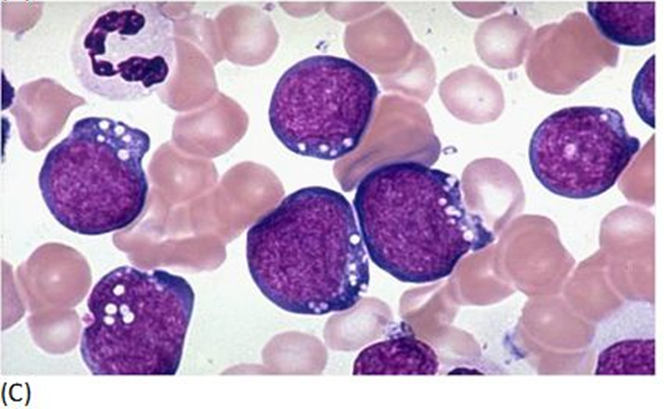 12
Εργαστηριακά ευρήματαμυελός των οστών
Διήθηση από λεμφοβλάστες >50%.
Μπορεί να αδύνατη dray tap.
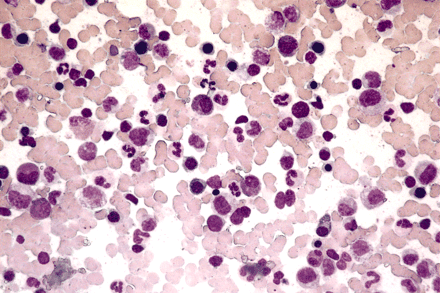 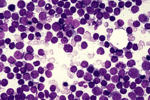 Φυσιολογικός μυελός
ΟΛΛ μυελός
13
Εργαστηριακά ευρήματαεπιπλέον εργαστηριακός έλεγχος
Υπερουριχαιμία (αύξηση UA).
Αύξηση LDH.
Παράταση χρόνου προθρομβίνης και μερικής θρομβοπλαστίνης.
Ευρήματα ΔΕΠ.
14
Εργαστηριακά ευρήματαοσφυονωτιαία παρακέντηση
ΕΝΥ αυξημένα κύτταρα (λεμφοβλάστες).
Αύξηση λευκώματος.
Ελάττωση σακχάρου.
Σε έντονη θρομβοπενία να γίνεται πριν μετάγγιση αιμοπεταλίων.
Σε έντονη λευκοπενία μεγάλη προσοχή.
15
Εργαστηριακά ευρήματακυτταροχημεία
Οι λεμφοβλάστες είναι αρνητικοί στις χρώσεις μυελοϋπεροξειδάσης, Sudan black B, εστεράσης.
Δίνουν θετική τη χρώση PAS (Periodic acid schiff reaction).
Με την PAS ανιχνεύονται γλυκοπρωτεΐνες .
Η όξινη φωσφατάση θετική στην Τ-ΟΛΛ και αρνητική στην ΟΛΛ.
16
KυτταροχημείαPAS stain
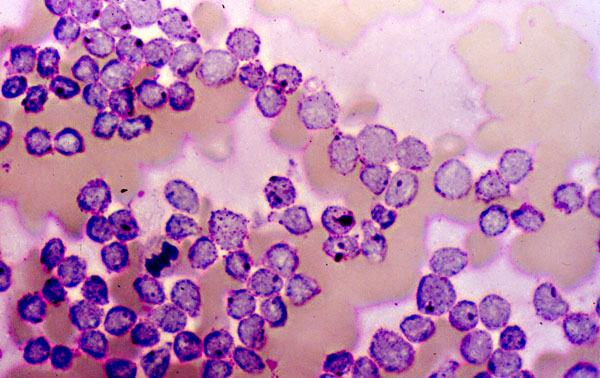 17
Kυτταροχημείαesterase stain
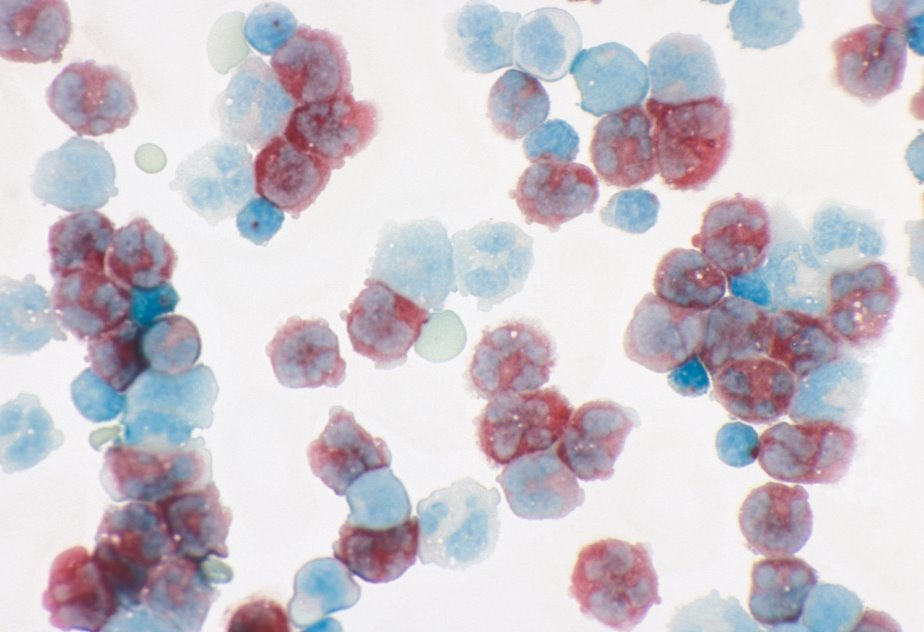 18
Εργαστηριακά ευρήματαανοσοφαινότυπος
Β-ΟΛΛ: έκφραση HLA-DR, παν-Β δείκτες CD19, CD79a, CD22, CD20 (85% των περιπτώσεων).
Anti-CD20 θεραπεία;
Τ-ΟΛΛ: έκφραση της Tdt, CD3, CD7.
19
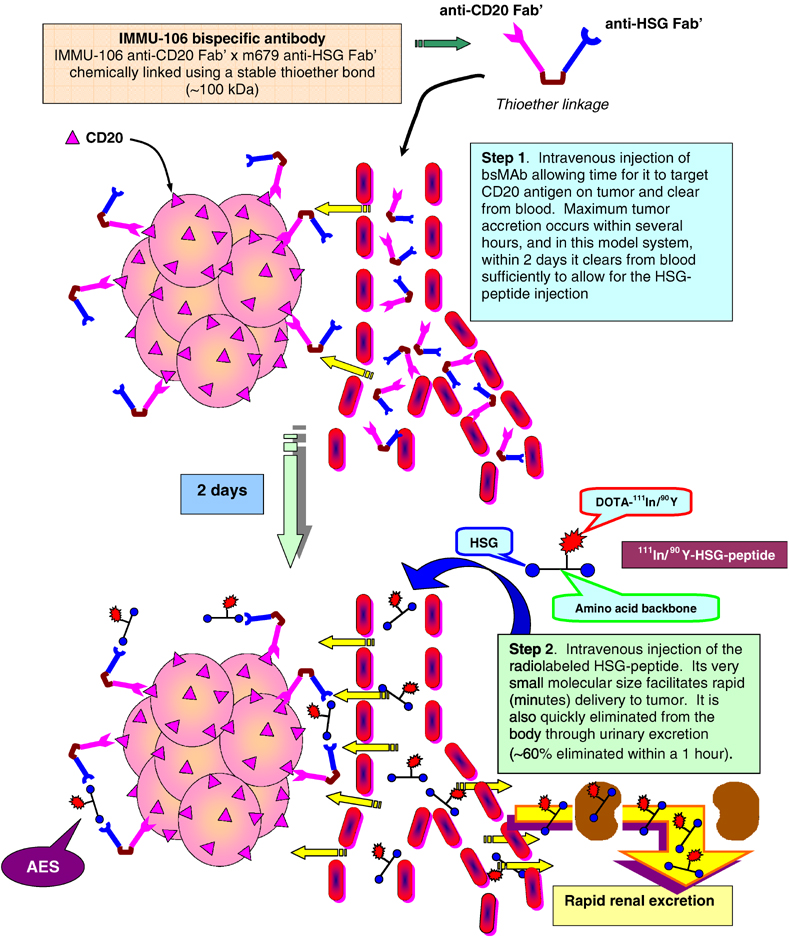 anti-CD20 1/2
© nature.com
20
anti-CD20 2/2
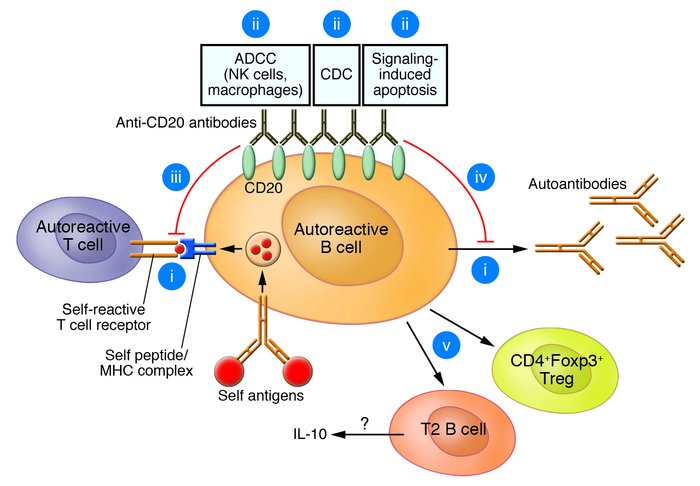 © jci.org
21
CD3 και CD7
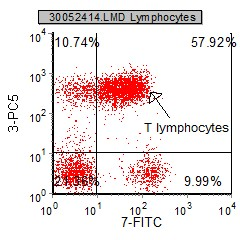 22
Διαφορική διάγνωση και ιεράρχηση διαγνωστικών ενεργειών
ΟΛΛ ή ΟΜΛ; ή λευχαιμικό λέμφωμα;
Λεμφοβλαστικό λέμφωμα ή βλαστική μορφή λεμφώματος από κύτταρα του μανδύα.
Παιδιά: άτυπη, λευχαιμική αντίδραση, λοιμώδη μονοπυρήνωση, ΑΘΠ, απλαστική.
Μορφολογία βλαστών (αίμα, μυελό), ανοσοφαινότυπος.
Αναιμία και θρομβοπενία.
23
Τέλος Ενότητας
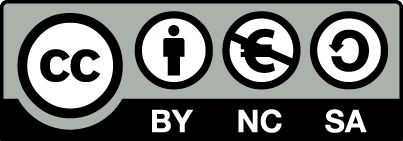 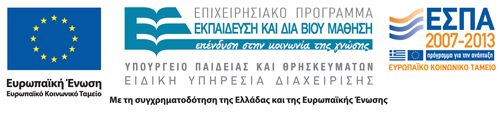 Σημειώματα
Σημείωμα Αναφοράς
Copyright Τεχνολογικό Εκπαιδευτικό Ίδρυμα Αθήνας, Αναστάσιος Κριεμπάρδης 2014. Αναστάσιος Κριεμπάρδης. «Αιματολογία ΙΙΙ (Θ). Ενότητα 6: Οξεία Λεμφοβλαστική Λευχαιμία». Έκδοση: 1.0. Αθήνα 2014. Διαθέσιμο από τη δικτυακή διεύθυνση: ocp.teiath.gr.
Σημείωμα Αδειοδότησης
Το παρόν υλικό διατίθεται με τους όρους της άδειας χρήσης Creative Commons Αναφορά, Μη Εμπορική Χρήση Παρόμοια Διανομή 4.0 [1] ή μεταγενέστερη, Διεθνής Έκδοση.   Εξαιρούνται τα αυτοτελή έργα τρίτων π.χ. φωτογραφίες, διαγράμματα κ.λ.π., τα οποία εμπεριέχονται σε αυτό. Οι όροι χρήσης των έργων τρίτων επεξηγούνται στη διαφάνεια  «Επεξήγηση όρων χρήσης έργων τρίτων». 
Τα έργα για τα οποία έχει ζητηθεί άδεια  αναφέρονται στο «Σημείωμα  Χρήσης Έργων Τρίτων».
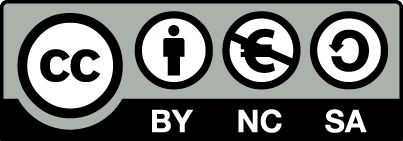 [1] http://creativecommons.org/licenses/by-nc-sa/4.0/ 
Ως Μη Εμπορική ορίζεται η χρήση:
που δεν περιλαμβάνει άμεσο ή έμμεσο οικονομικό όφελος από την χρήση του έργου, για το διανομέα του έργου και αδειοδόχο
που δεν περιλαμβάνει οικονομική συναλλαγή ως προϋπόθεση για τη χρήση ή πρόσβαση στο έργο
που δεν προσπορίζει στο διανομέα του έργου και αδειοδόχο έμμεσο οικονομικό όφελος (π.χ. διαφημίσεις) από την προβολή του έργου σε διαδικτυακό τόπο
Ο δικαιούχος μπορεί να παρέχει στον αδειοδόχο ξεχωριστή άδεια να χρησιμοποιεί το έργο για εμπορική χρήση, εφόσον αυτό του ζητηθεί.
Επεξήγηση όρων χρήσης έργων τρίτων
Δεν επιτρέπεται η επαναχρησιμοποίηση του έργου, παρά μόνο εάν ζητηθεί εκ νέου άδεια από το δημιουργό.
©
διαθέσιμο με άδεια CC-BY
Επιτρέπεται η επαναχρησιμοποίηση του έργου και η δημιουργία παραγώγων αυτού με απλή αναφορά του δημιουργού.
διαθέσιμο με άδεια CC-BY-SA
Επιτρέπεται η επαναχρησιμοποίηση του έργου με αναφορά του δημιουργού, και διάθεση του έργου ή του παράγωγου αυτού με την ίδια άδεια.
διαθέσιμο με άδεια CC-BY-ND
Επιτρέπεται η επαναχρησιμοποίηση του έργου με αναφορά του δημιουργού. 
Δεν επιτρέπεται η δημιουργία παραγώγων του έργου.
διαθέσιμο με άδεια CC-BY-NC
Επιτρέπεται η επαναχρησιμοποίηση του έργου με αναφορά του δημιουργού. 
Δεν επιτρέπεται η εμπορική χρήση του έργου.
Επιτρέπεται η επαναχρησιμοποίηση του έργου με αναφορά του δημιουργού
και διάθεση του έργου ή του παράγωγου αυτού με την ίδια άδεια.
Δεν επιτρέπεται η εμπορική χρήση του έργου.
διαθέσιμο με άδεια CC-BY-NC-SA
διαθέσιμο με άδεια CC-BY-NC-ND
Επιτρέπεται η επαναχρησιμοποίηση του έργου με αναφορά του δημιουργού.
Δεν επιτρέπεται η εμπορική χρήση του έργου και η δημιουργία παραγώγων του.
διαθέσιμο με άδεια 
CC0 Public Domain
Επιτρέπεται η επαναχρησιμοποίηση του έργου, η δημιουργία παραγώγων αυτού και η εμπορική του χρήση, χωρίς αναφορά του δημιουργού.
Επιτρέπεται η επαναχρησιμοποίηση του έργου, η δημιουργία παραγώγων αυτού και η εμπορική του χρήση, χωρίς αναφορά του δημιουργού.
διαθέσιμο ως κοινό κτήμα
χωρίς σήμανση
Συνήθως δεν επιτρέπεται η επαναχρησιμοποίηση του έργου.
Διατήρηση Σημειωμάτων
Οποιαδήποτε αναπαραγωγή ή διασκευή του υλικού θα πρέπει να συμπεριλαμβάνει:
το Σημείωμα Αναφοράς
το Σημείωμα Αδειοδότησης
τη δήλωση Διατήρησης Σημειωμάτων
το Σημείωμα Χρήσης Έργων Τρίτων (εφόσον υπάρχει)
μαζί με τους συνοδευόμενους υπερσυνδέσμους.
Χρηματοδότηση
Το παρόν εκπαιδευτικό υλικό έχει αναπτυχθεί στo πλαίσιo του εκπαιδευτικού έργου του διδάσκοντα.
Το έργο «Ανοικτά Ακαδημαϊκά Μαθήματα στο ΤΕΙ Αθηνών» έχει χρηματοδοτήσει μόνο την αναδιαμόρφωση του εκπαιδευτικού υλικού. 
Το έργο υλοποιείται στο πλαίσιο του Επιχειρησιακού Προγράμματος «Εκπαίδευση και Δια Βίου Μάθηση» και συγχρηματοδοτείται από την Ευρωπαϊκή Ένωση (Ευρωπαϊκό Κοινωνικό Ταμείο) και από εθνικούς πόρους.
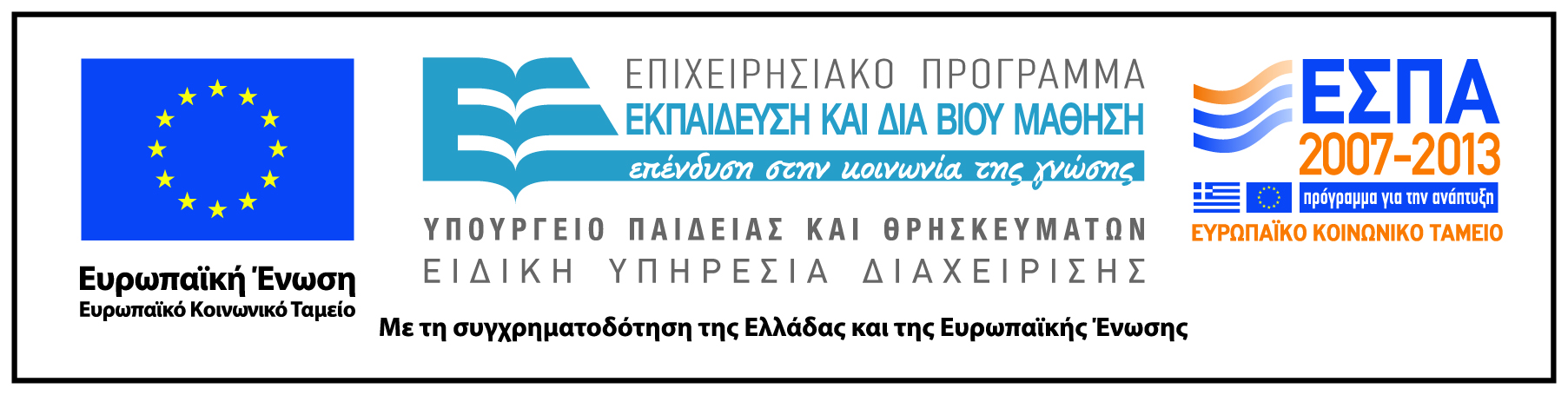